Football in Germany
you enjoy Today I will be showing you my project about football in Germany I hope y my project
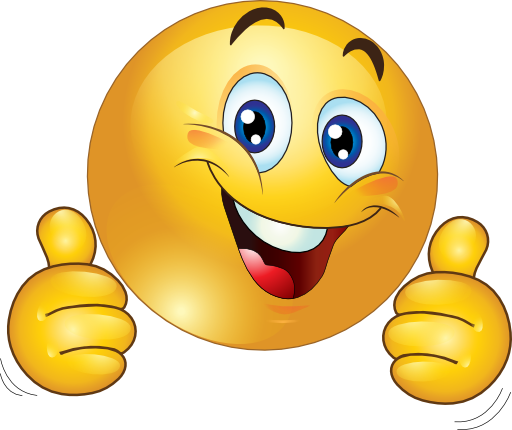 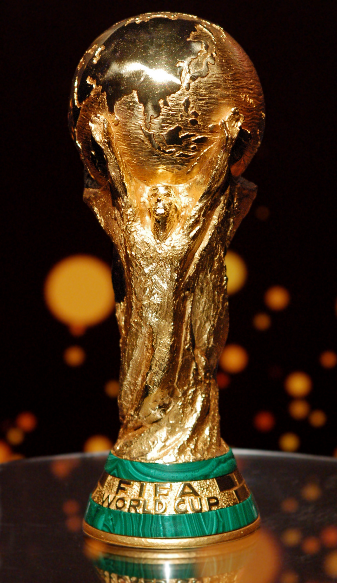 facts
Here are 5 facts about football in Germany
1 Germany has won 4 world cups
2 Germany has been runner up three time in the European championship
3 There are183 clubs in Germany                                                                         4 Germany is the only nation that won the men's and women's world cup
5 Germanys has the highest elo rating with a record of 2200
Bets wins from Germany
In 2014 world cup semi finals Germany beat brazil with a 7-1 win
In 1908 Germany play Switzerland in there first international and beat them 5-3
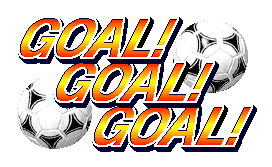 Germanys team
1 Manuel Neuer                    13 Thomas Muller
2 Shkodran Mustufi               17 Jerome Boateng
3 Jonas Hector                        18 Toni kroos
4 Benedikt Howedes             19 Mario gotze
6 Sami Khedira                       7 swinstiger
8 Mesut ozil                              coach Joachim low
11 Julian Draxaler
Team colours
Germanys team colours are whit shirt and black shorts
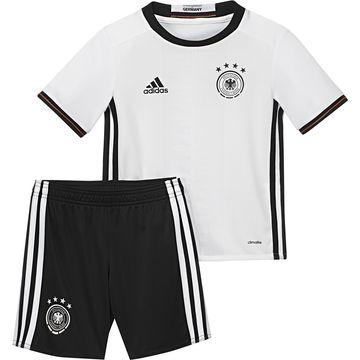 chances
Thank you for reading my project
Thank you for your time
By temi alao
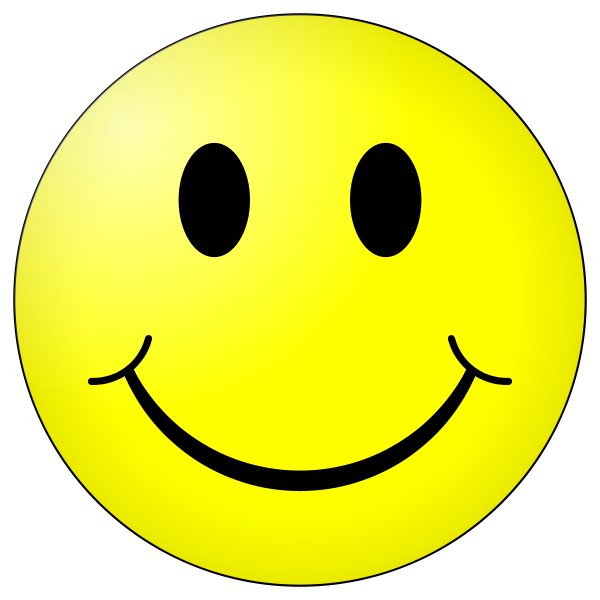